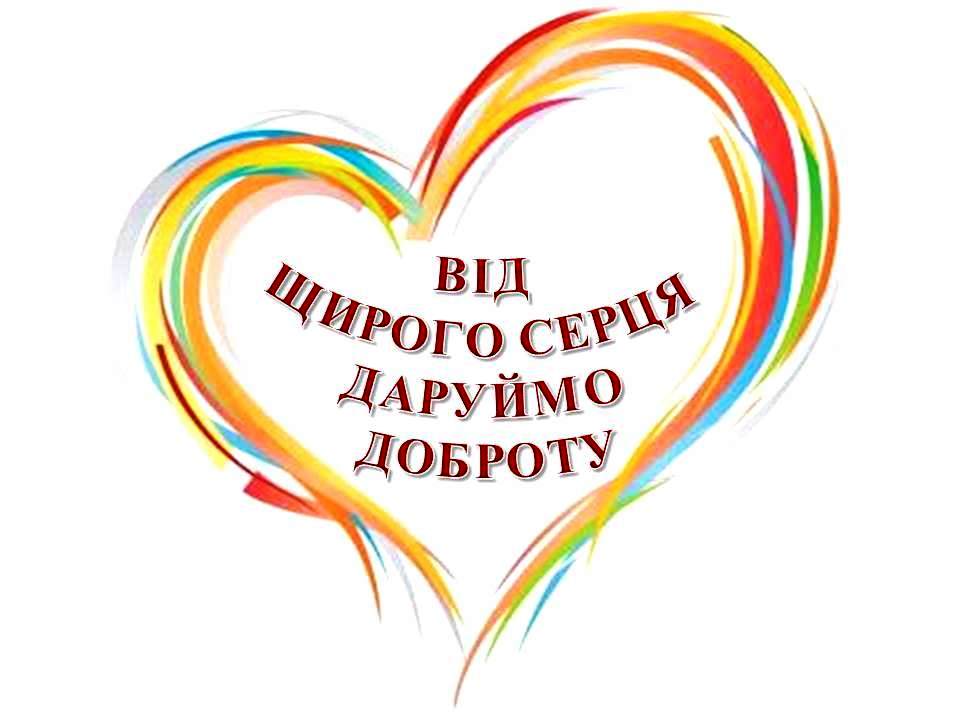 Підготував: Богдан РАЧУК
Правила доброти
1. Допомагай слабким, маленьким, хворим...2. Не будь жадібним3. Прощай помилки іншим4. Ніколи не заздри!5. Жалій інших, а не себе.
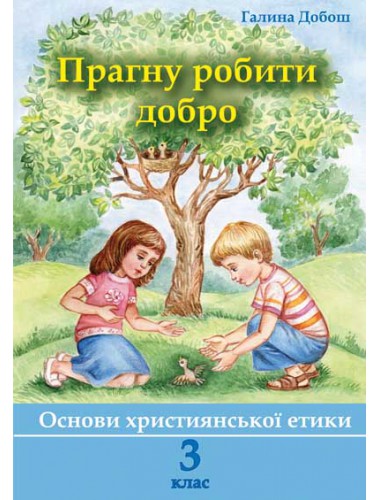 Правила честності
1. Сказав - зроби.2. Не впевнений - не обіцяй.3. Помилився - визнай.4. Забув - попроси пробачення.5. Говори тільки те, що думаєш.6. Не можеш сказати правду - поясни, чому.7. Не видавай чужу таємницю.
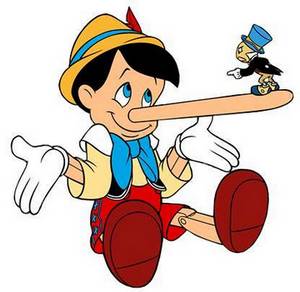 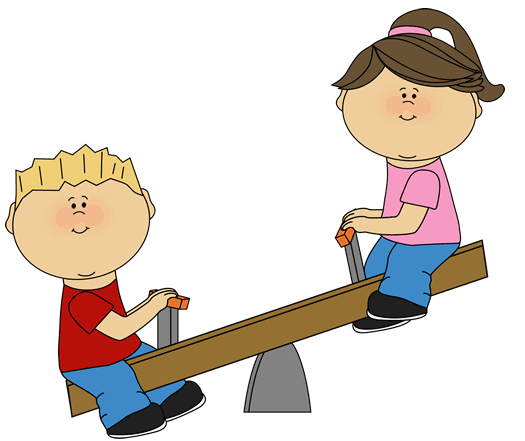 Правила вічливості
1. Пам'ятай! Ввічливість - вміння поводити себе так, щоб іншим було приємно з тобою.2. Будь завжди привітним; вітайся при зустрічі, дякуй за допомогу, йдеш - попрощайся.3. Не примушуй за тебе хвилюватися, ідеш - скажи куди і коли повернешся.4. Не капризуй, не бурчи! Твоє капризування може зіпсувати настрій іншим.
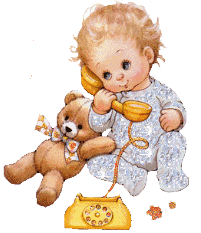 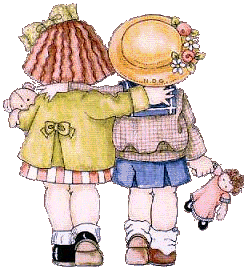 Правила скромності
1. Не будь хвальком! 
Не вихваляйся своїми успіхами, знаннями, речами.
2. Старайся не виділятися серед товаришів.
3. Допоміг товаришеві - не підкреслюй цього, нікому не хвались.
4. Старайся робити добро скромно, непомітно.
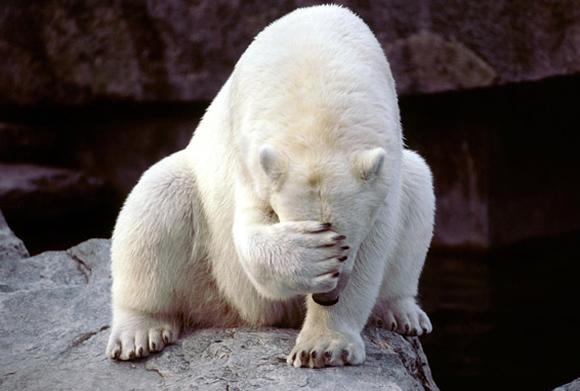 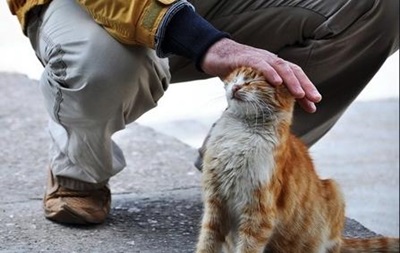 Справжня доброта не повинна чекати похвали або подяки
17 лютого - День спонтанного прояву доброти.
Це свято має досить нетривалу історію. Його поява пов'язана з ініціативою міжнародних благодійних організацій, які вирішили об'єднати під гаслами доброти всіх людей планети - незалежно від їх громадянства, віросповідання та національної приналежності.
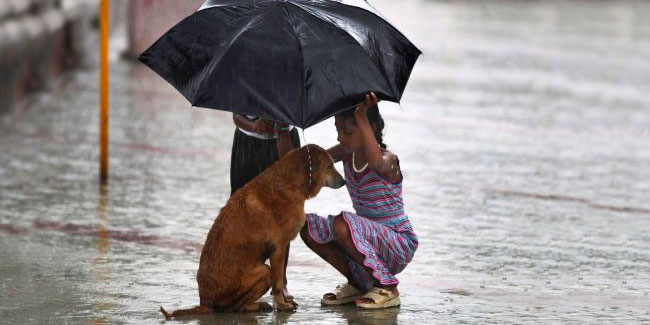 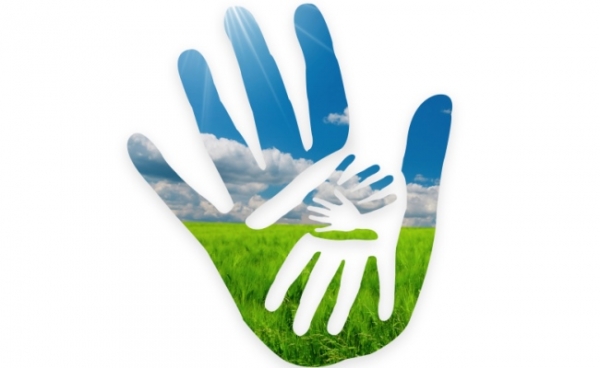 «Доброта - це якість, прояв якої ніколи не буває зайвим».
Прислів'я та приказки про добро
Роби іншим добро - будеш сам без біди.
Роблячи зло, на добро не сподівайся.
Добре діло твори сміло.
Без добра і лихо не родить.
Часок у добрі побудеш — все горе забудеш.
Добро не лихо, ходить у світі тихо.
Не одяг красить людину, а добрі діла.
Все добре переймай, а зла уникай.
Від добра добра не шукають.
З ким поведешся, того й наберешся.
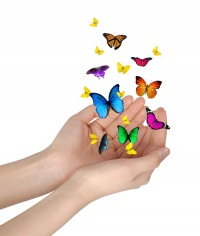 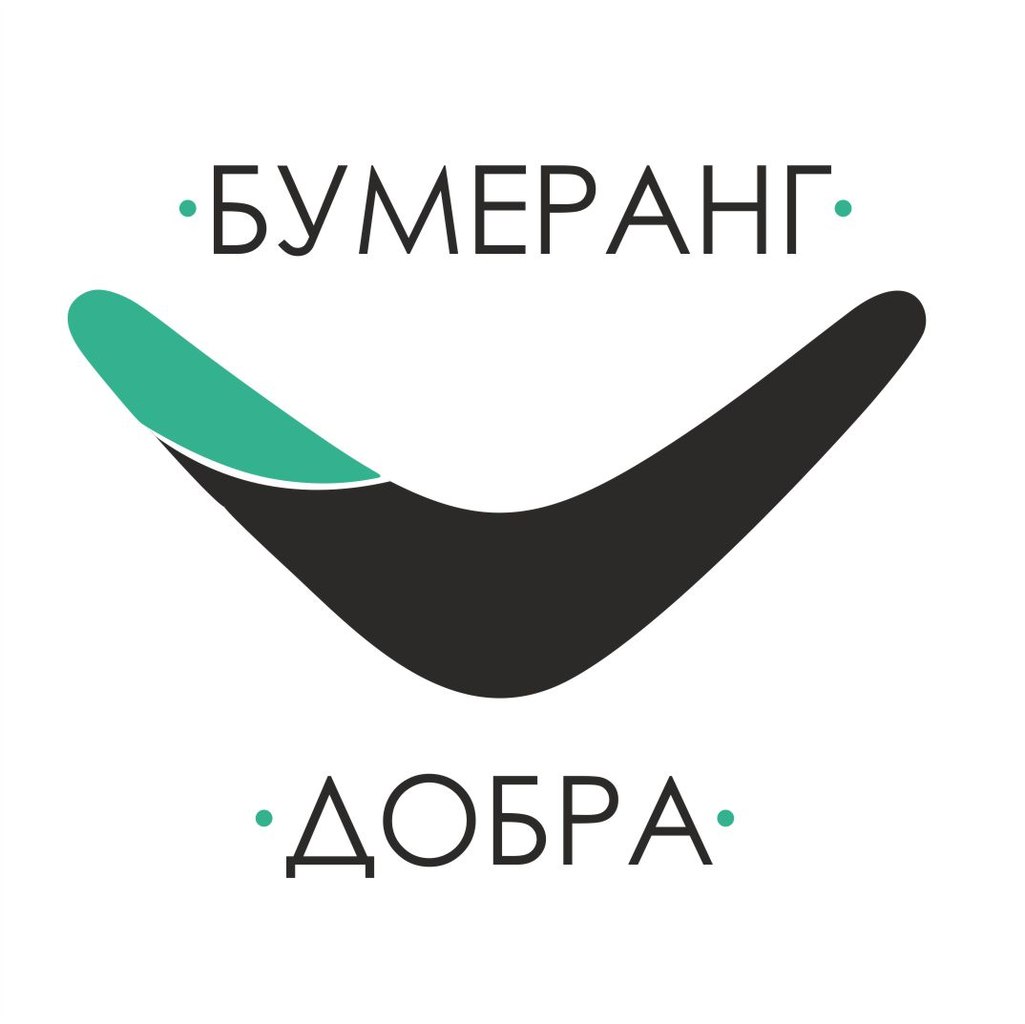 Добро повертається добром!
Притча
Колись давно старий відкрив своєму онукові одну життєву істину:
- У кожній людині йде боротьба, дуже схожа на боротьбу двох вовків. Один вовк представляє зло: заздрість, ревнощі, жаль, егоїзм, амбіції, брехню. Інший вовк представляє добро: мир, любов, надію, істину, доброту і вірність.
Онук, зворушений до глибини душі словами діда, задумався, а потім запитав:
- А який вовк в кінці перемагає?
Старий усміхнувся і відповів:
- Завжди перемагає той вовк, якого ти годуєш.
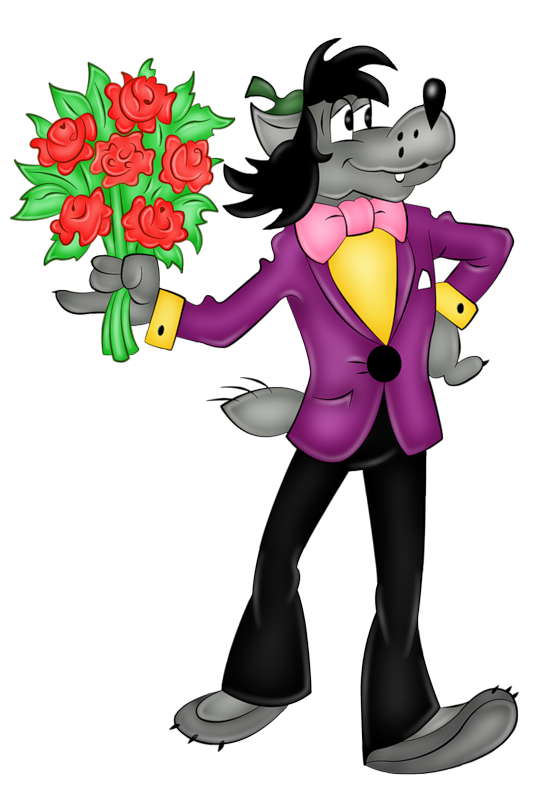 Я вірю в силу доброти.
Добро завжди сильніше злого.
Дає наснагу, щоб цвісти
І світлу вибрати дорогу.
 	   Я вірю в силу доброти,
              Що має долю роботящу,
              Що хоче, щоб і я, і ти,
              І все на світі стало кращим.
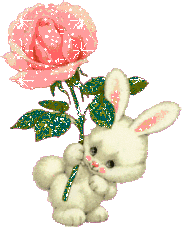 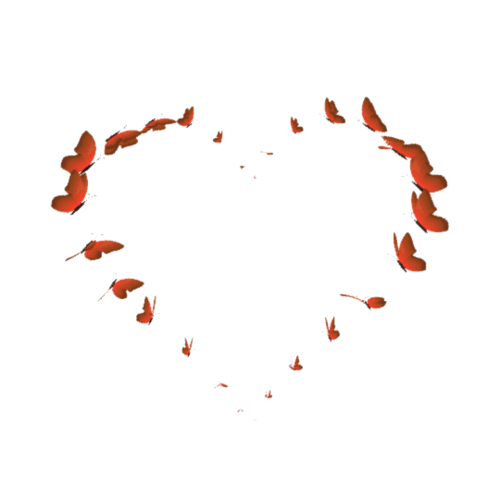 Дякую за увагу!